Fairs&Events 2013
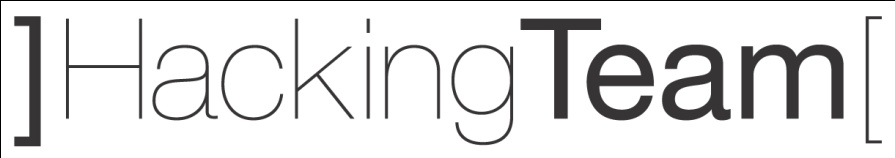 HackingTeam 2007 - 2011
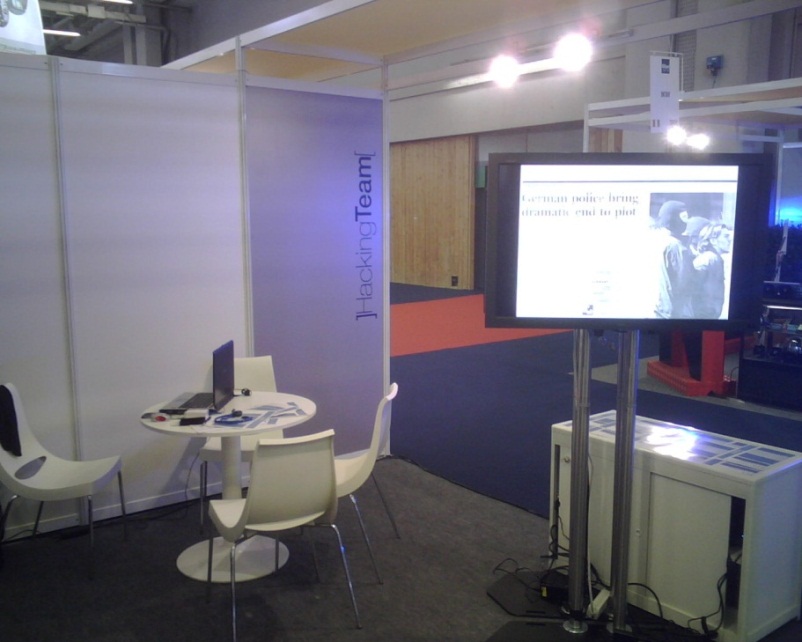 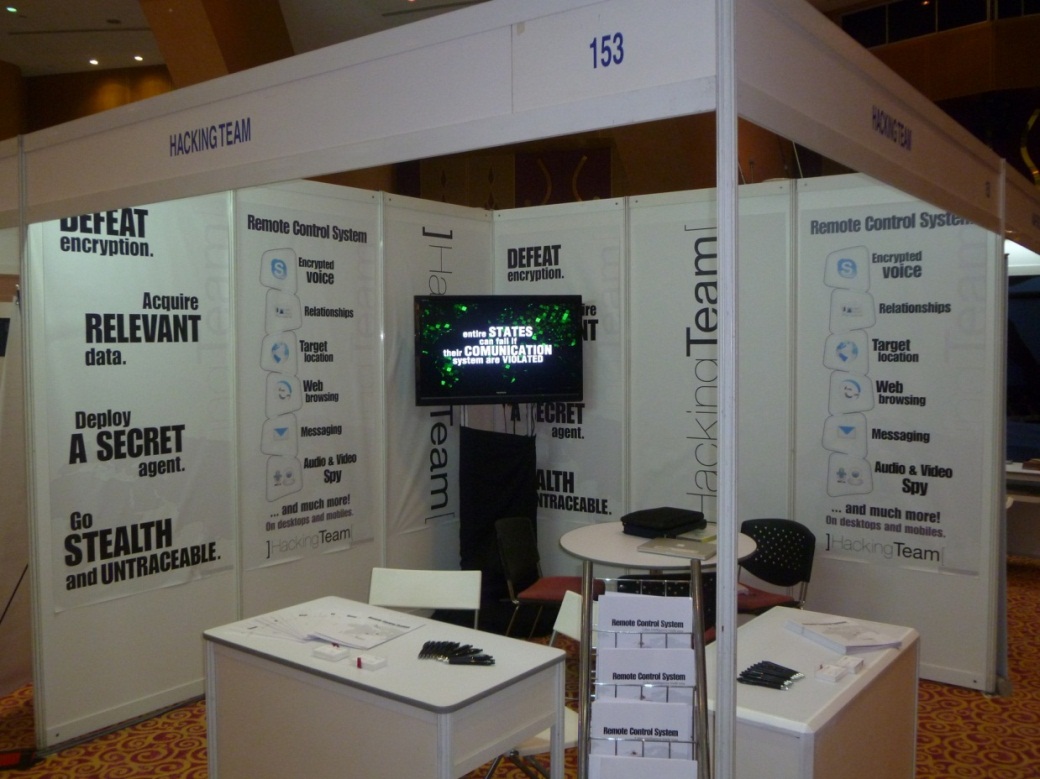 HackingTeam 2012 - 2013
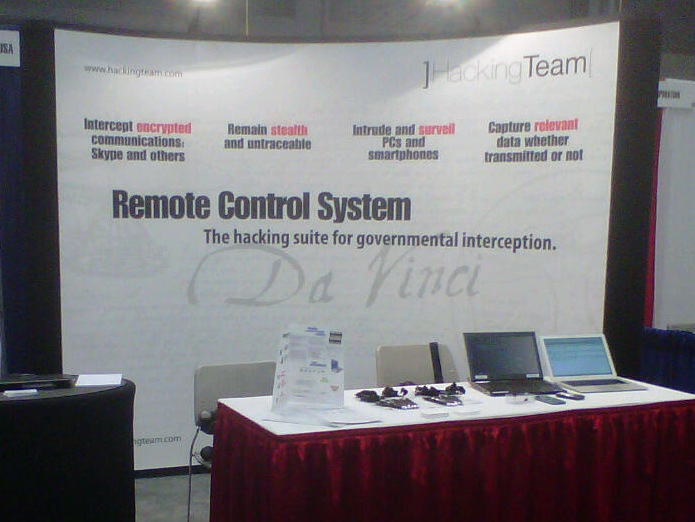 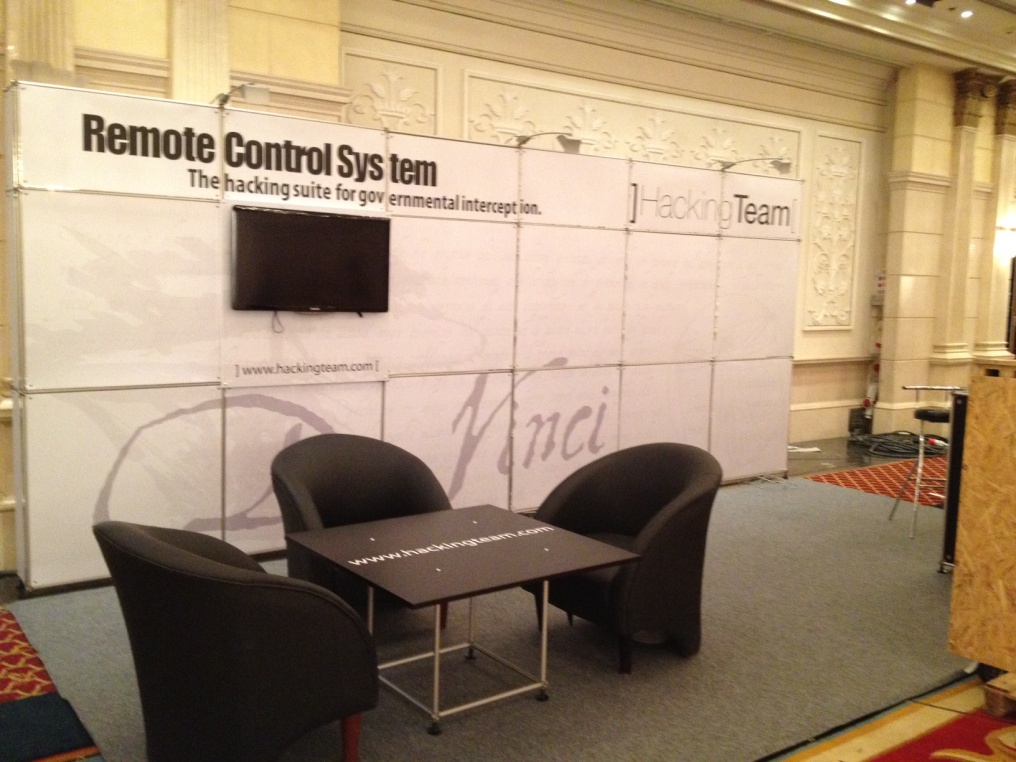 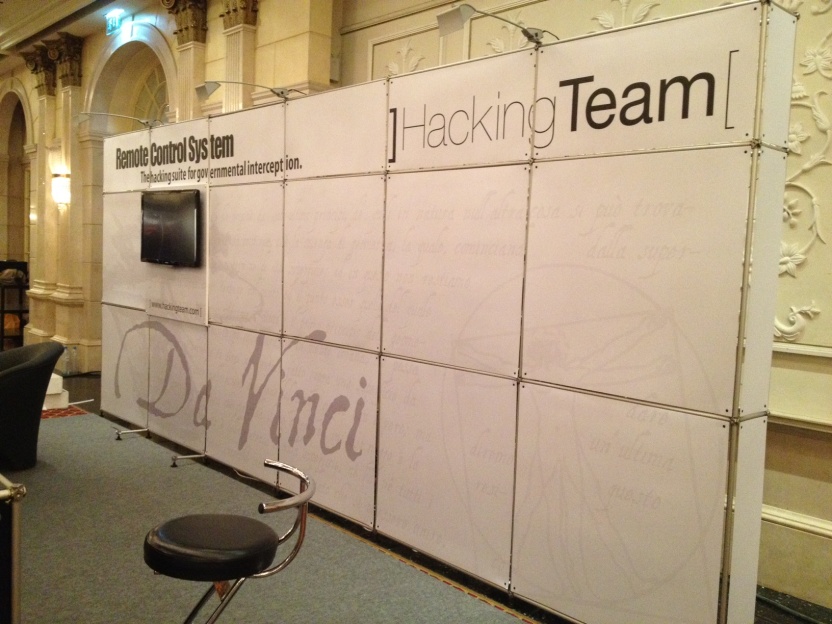 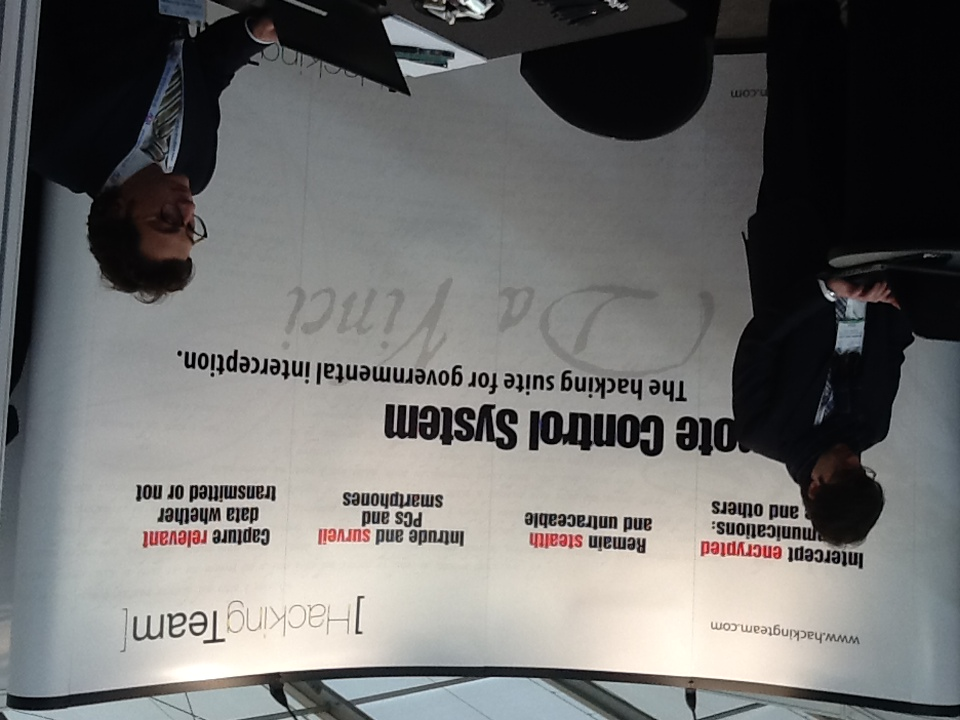 HackingTeam 2012 - 2013
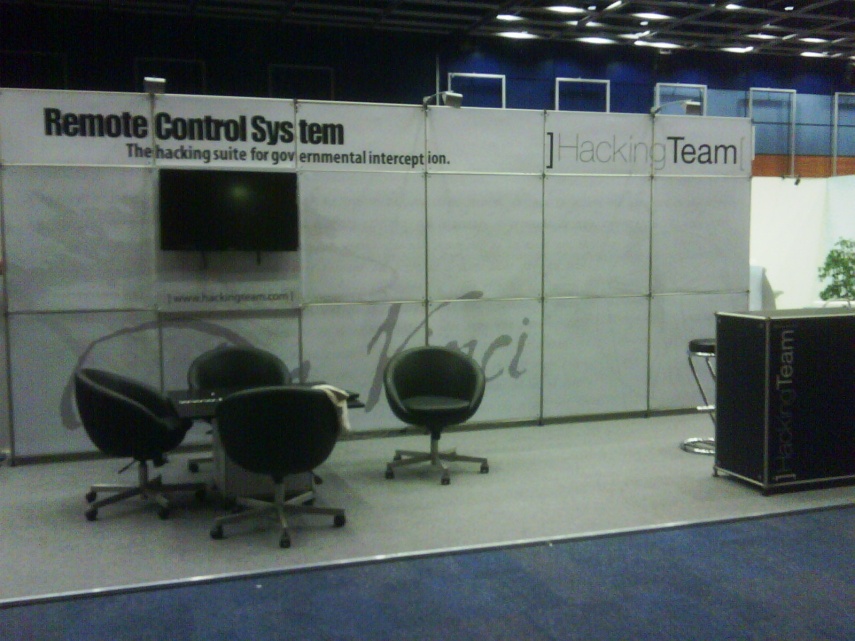 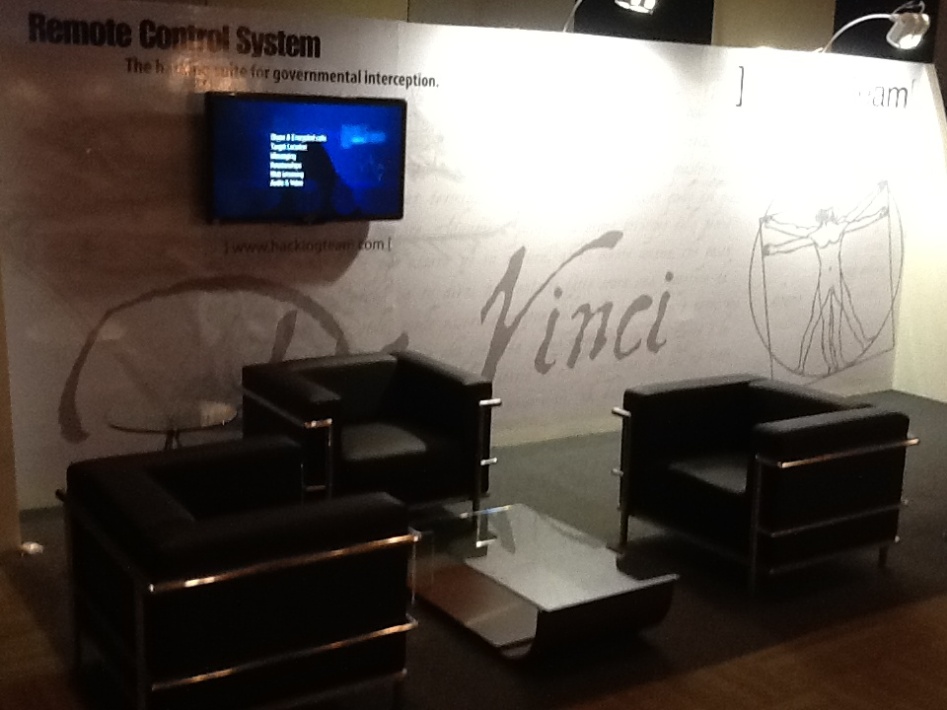 1Q 2013
2Q 2013
3Q 2013
4Q 2013
Jan
Feb
Mar
Apr
May
Jun
July
Ago
Sep
Oct
Nov
Dec
HTCIA
Nevada
(USA)
Sep. 08
INTERPOL
Cartagena
(Colombia)
21-24 Oct.
IDEX
Abu Dhabi
(UAE)
Feb.17
ISS 
Dubai
(UAE)
Mar. 04
GSA 
Suntec
(Singapore)
Apr. 02
IDEC
Moscow
(Russia)
Jun. 03
NATIA
Austin
(USA)
July 13
ISS
Kuala
Lumpur 
(Malaysia)
Dec. 03
CyberSec Gov
Asia
Kuala Lumpur
(Malaysia)
Jan. 29  
(Missing info)
HOSDB
Farnborough
(UK)
Mar. 12
IALEIA
Chicago
(USA)
Apr. 08
ISS 
Prague
(Czech Rep)
Jun. 04
ISS 
Brasilia
(Brazil)
July 23
MILIPOL
Paris
(France)
Nov. 19
ISS
Washington
(USA)
25-27 Sep.
CYBER
INTELLIGENCE
Kuala Lumpur
(Malaysia)
Mar. 12
COUNTER TERROR 
Olympia
(UK)
Apr. 24
GPEC
Kuala
Lumpur
(Malaysia)
Jun. 17
MATIA
USA
(Missing info)
Confermata
Bocciata
1Q 2013
2Q 2013
3Q 2013
4Q 2013
Jan
Feb
Mar
Apr
May
Jun
July
Ago
Sep
Oct
Nov
Dec
Intersec
Dubai
Jan. 15
CYBER
SECURITY UAE
Dubai
(UAE)
Mar. 18
LAAD
Brazil
Apr. 09
Tecnicrim
Cuba
Sep. 10
Confermata
Bocciata
North America
IALEIA – Chicago (USA)
HTCIA – Nevada (USA)
NATIA – Austin (USA)
ISS – Washington (USA)
MATIA – (USA)
Europe
HOSDB – Farnborough (UK)
COUNTER TERROR – Olympia  (UK)
ISS – Prague (CZECH REP)
MILIPOL – Paris (FRANCE)
Latin Americas
ISS – Brasilia (BRAZIL)
INTERPOL – Cartagena (COLOMBIA)
Russia & Asia
CYBERSEC GOV ASIA - Kuala Lumpur (MALAYSIA)
CYBER INTELLIGENCE – Kuala Lumpur (MALAYSIA)
GSA – Suntec (SINGAPORE)
IDEC – Moscow (RUSSIA)
GPEC – Kuala Lumpur (MALAYSIA)
ISS – Kuala Lumpur (MALAYSIA)
Middle East & Africa
IDEX – Abu Dhabi (UAE)
ISS – Dubai (UAE)
Cyber Sec – Cyber Security for Government AsiaJanuary 29 – 30                                           Kuala Lumpur - Malaysia
IDEXFebruary 17– 21                                          Abu Dhabi - UAE
ISS – Intelligence Surveillance System EMEA
 
March 04 - 06 			 Dubai - UAE
HOSDB - Security & Policing March 12 - 14                                            Farnborough - UK
Cyber Intelligence AsiaMarch 12 - 15	                	                 Kuala Lumpur - Malaysia
Cyber Security UAEMarch 18 - 19	                	                 Dubai - UAE
GSA – Global Security AsiaApril 02 - 04	                	   	Kuala Lumpur - Malaysia
IALEIA April  08 - 12                                                 Chicago - USA
Counter Terror  ExpoApril 24 - 25	                	                   London – UK
IDEC XXIX 2012 ExhibitionJune 03 - 06                                                 Moscow – Russia
ISS – Intelligence Surveillance System  EuropeJune 6 – 7                                                    Prague - Czech Rep.
GPEC - Asia General Police & Special Equipment Exhibition June 17 - 19  	                	                Kuala Lumpur - Malaysia
NATIA –  27° Annual Training Conference and Technology ExhibitionJuly  7 -13                                                      Austin - Texas
ISS – Intelligence Surveillance System  Latin Am.July 26 – 28                                      	  Brasilia - Brazil
HTCIA -  High Technology Crime Investigation AssociationSeptember 08 – 11                                    Nevada - USA
ISS – Intelligence Surveillance System  USAOctober 10-12                                              Washington - USA
INTERPOL – 82th General AssemblyNovember  04                                  	 Cartagena - Colombia
Milipol ParigiNovember 19-22	                                     Parigi - France
MATIA – Mid Atlantic Chapter Meeting November  ?                                  	 USA
ISS – Intelligence Surveillance System  Far EastDecember 4-6     	                                Kuala Lumpur - Malaysia
Fairs&Events 2013
19